DISTINGUISHED CLUB PROGRAM & CLUB SUCCESS PLAN
DISTRICT 121
1.
DISTINGUISHED CLUB PROGRAM
WHAT IS THE DISTINGUISHED CLUB PROGRAM?
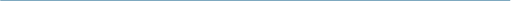 The Distinguished Club Program (DCP) includes 10 goals that your club should 
strive to achieve each year. They are divided into:
Education
Membership
Training
Administration
3
DISTINGUISHED CLUB PROGRAM – WHY?
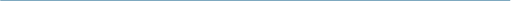 Planning Mode & Getting Organized
Quality
Enhance Membership Experience
Celebration & Recognition
4
HOW TO NAVIGATE TO DCP REPORT?
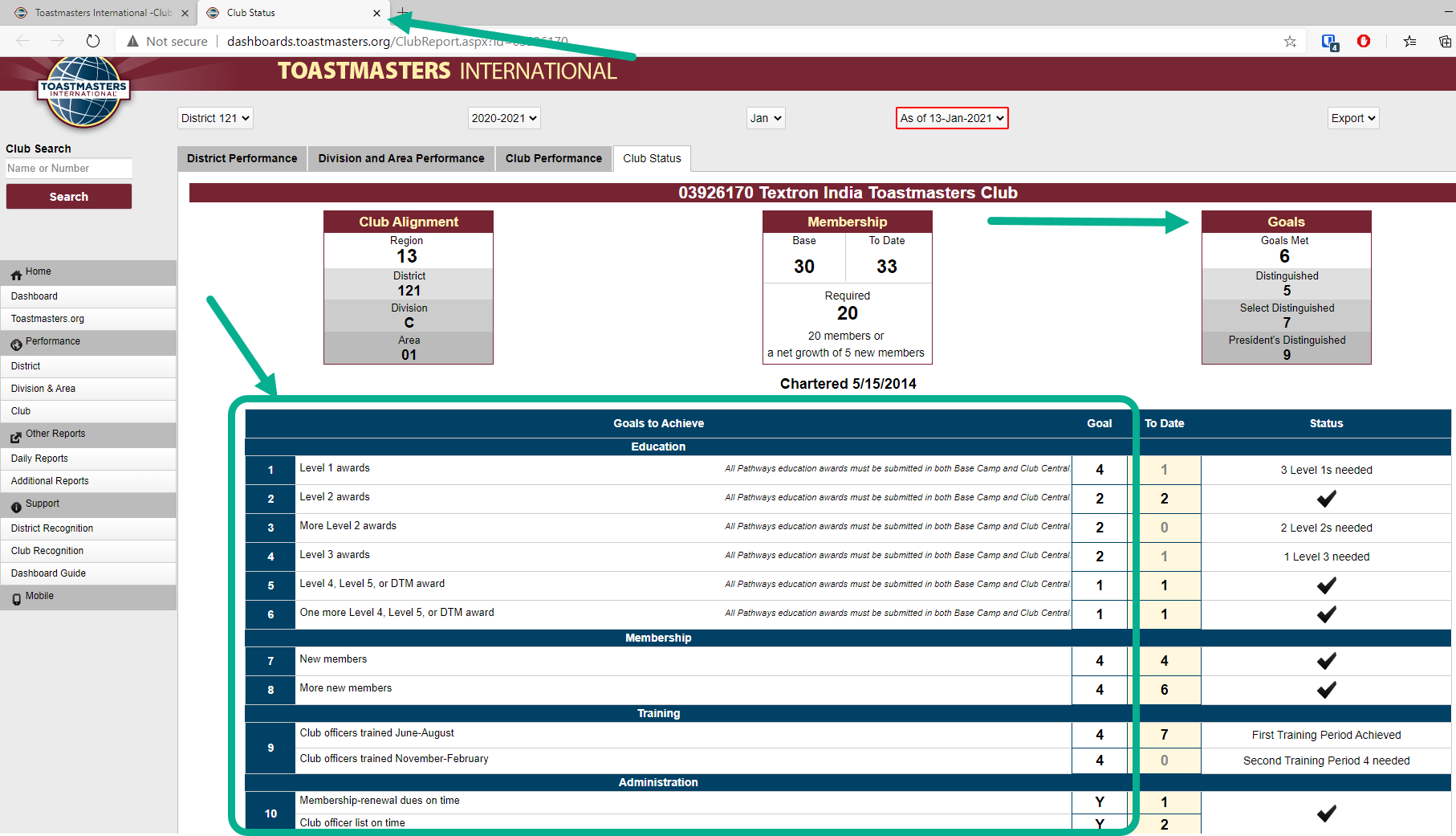 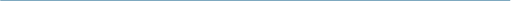 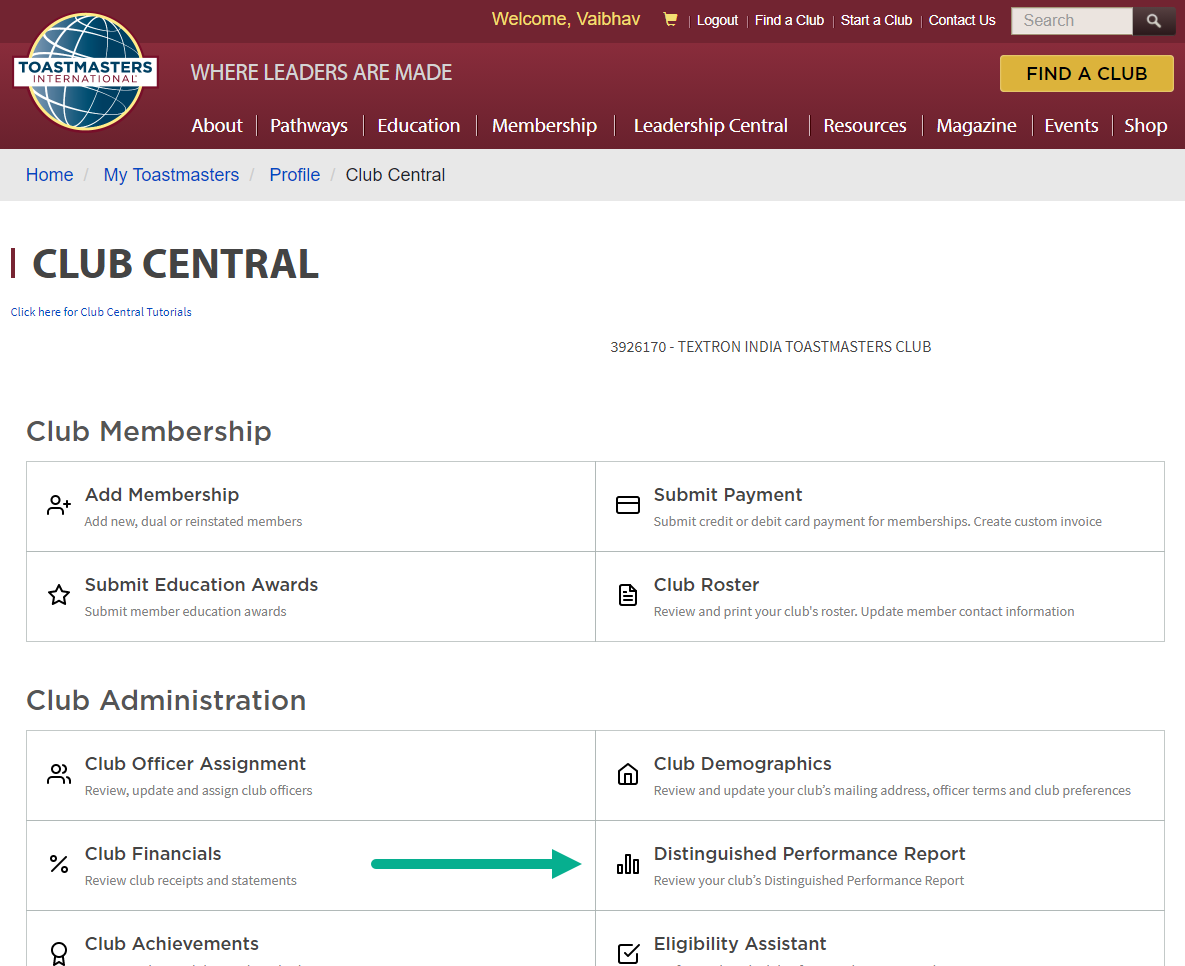 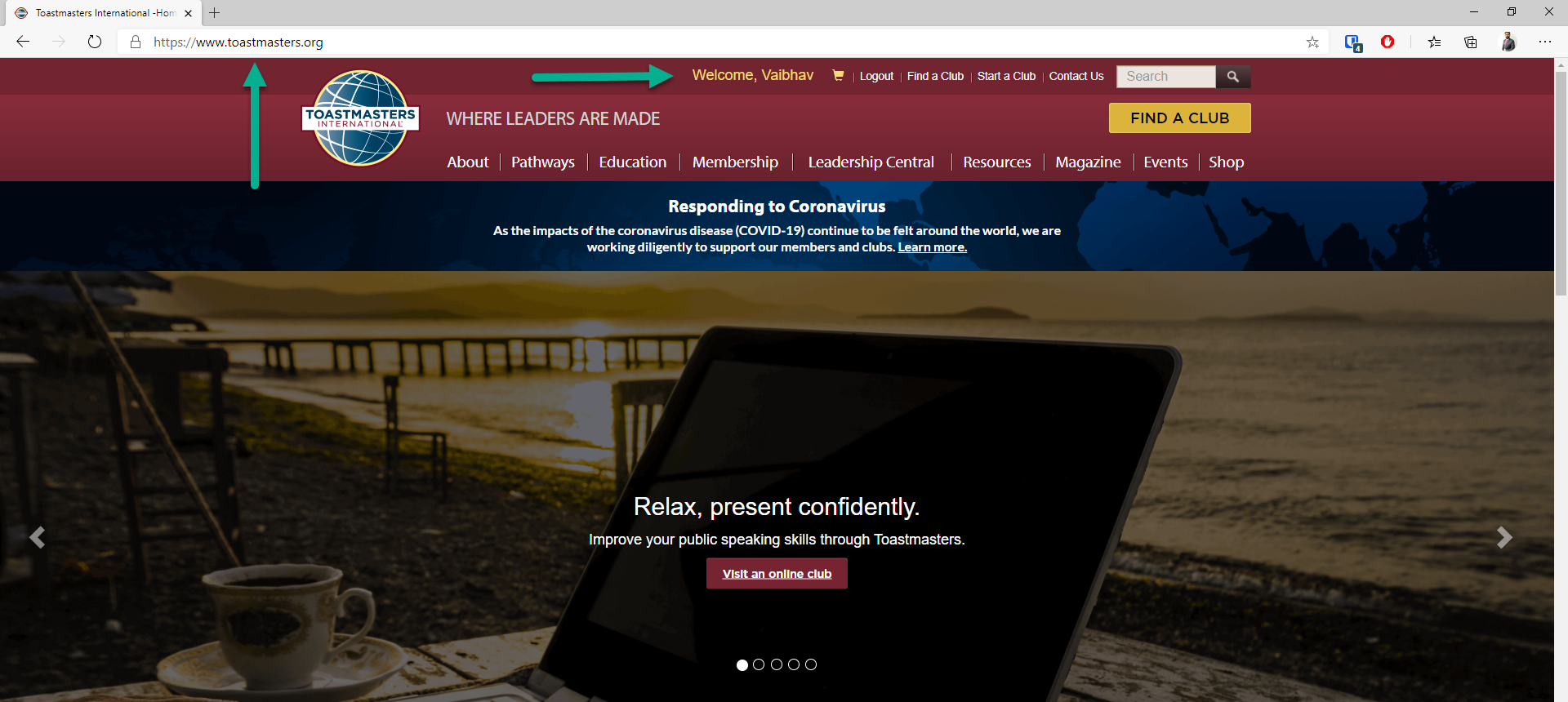 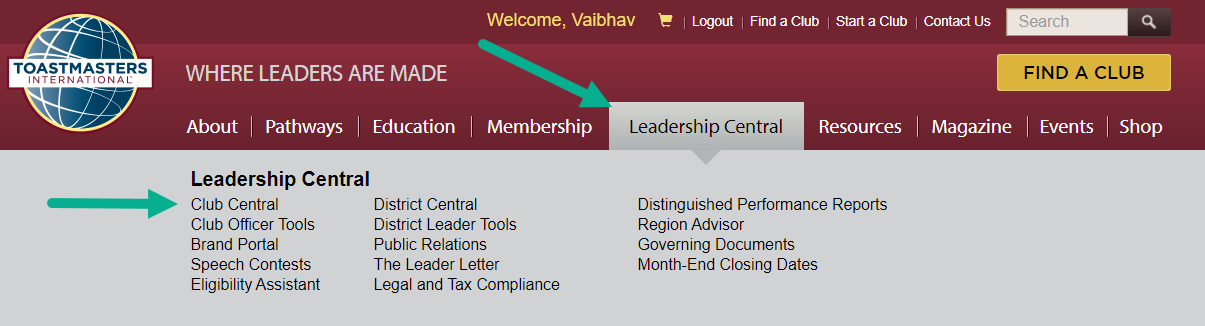 DCP AT A GLANCE
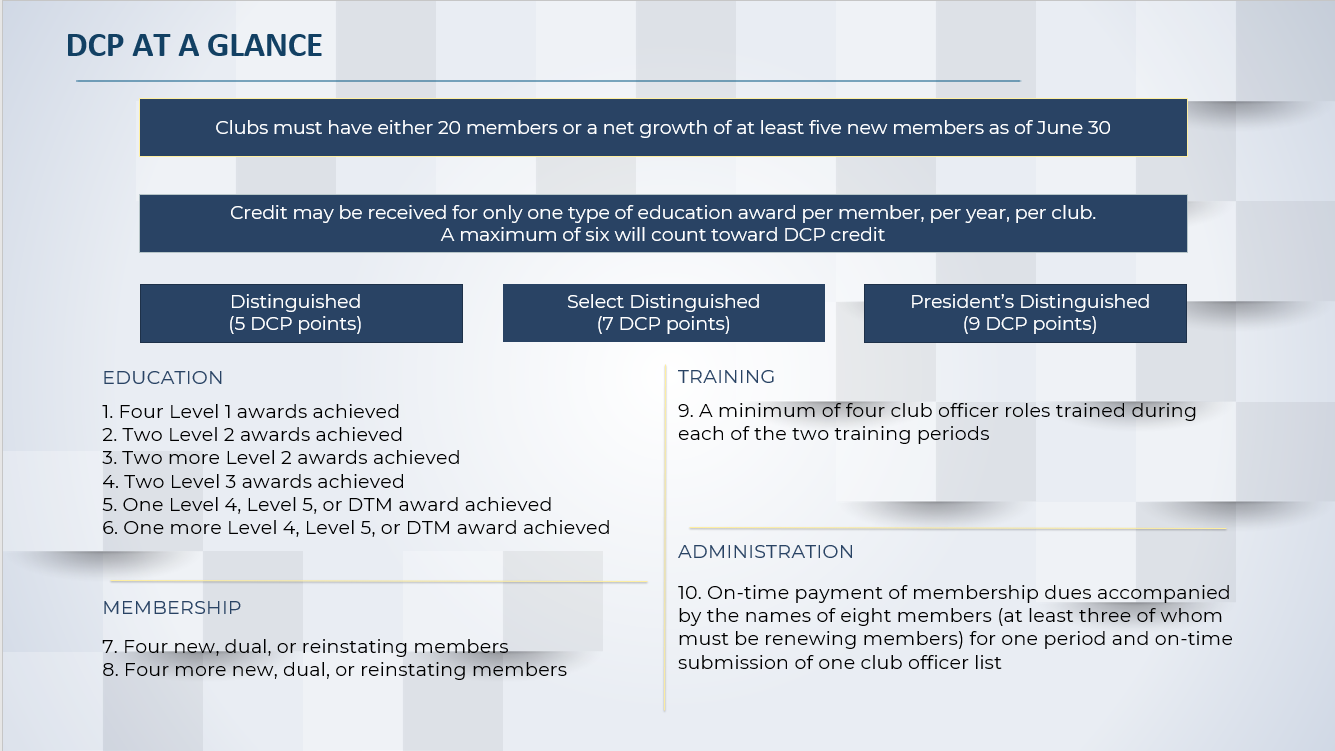 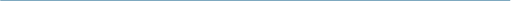 Clubs must have either 20 members or a net growth of at least five new members as of June 30
Credit may be received for only one type of education award per member, per year, per club.
A maximum of six will count toward DCP credit
Distinguished
(5 DCP points)
Select Distinguished
(7 DCP points)
President’s Distinguished
(9 DCP points)
TRAINING
EDUCATION
9. A minimum of four club officer roles trained during
each of the two training periods
1. Four Level 1 awards achieved
2. Two Level 2 awards achieved
3. Two more Level 2 awards achieved
4. Two Level 3 awards achieved
5. One Level 4, Level 5, or DTM award achieved
6. One more Level 4, Level 5, or DTM award achieved
ADMINISTRATION
10. On-time payment of membership dues accompanied by the names of eight members (at least three of whom must be renewing members) for one period and on-time submission of one club officer list
MEMBERSHIP
7. Four new, dual, or reinstating members
8. Four more new, dual, or reinstating members
-   BUT HOW DO WE ACHIEVE IT?
EDUCATION
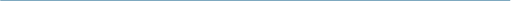 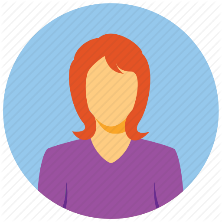 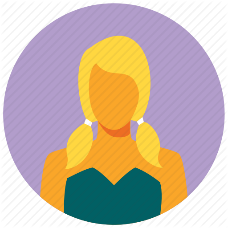 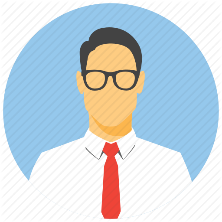 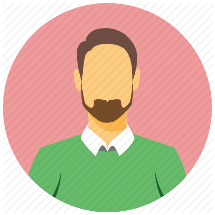 Four Level 1 Awards Achieved
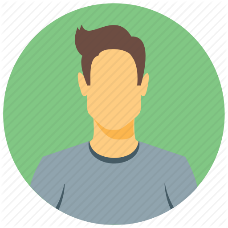 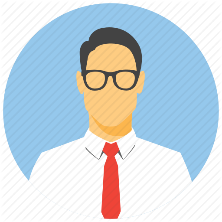 Two Level 2 Awards Achieved
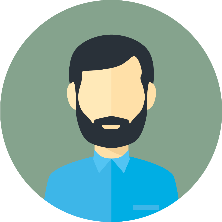 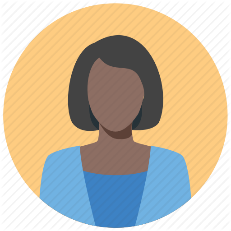 Two More Level 2 Awards Achieved
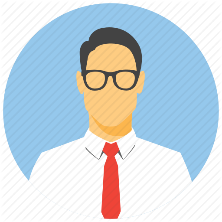 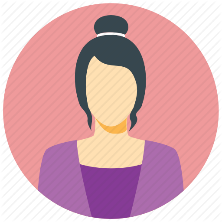 Two Level 3 Awards Achieved
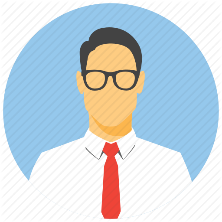 One Level 4, Level 5, or DTM Awards Achieved
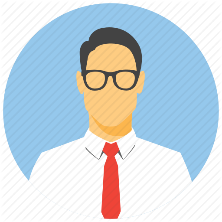 One Level 4, Level 5, or DTM Awards Achieved
Deadline to submit Education Awards: June 30, 2021
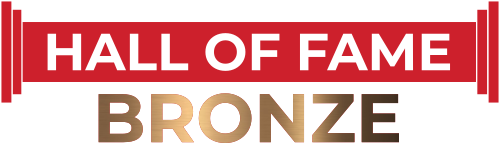 7
May 5, 2021
MEMBERSHIP
-   BUT HOW DO WE ACHIEVE IT?
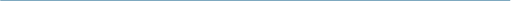 Four New, Dual, or Reinstating Members
Four More New, Dual, or Reinstating Members
Membership Building Program Windows:
Smedley Award - August 1 – September 30 2020
Talk Up Toastmasters - February 1 – March 31 2021
Beat the Clock - May 1 – June 30 2021
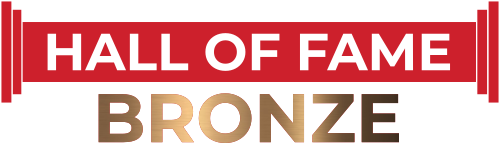 8
May 5, 2021
TRAINING
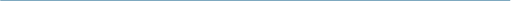 A minimum of four club officer roles trained during each of the two training periods
Super 7 Award - District 121
Awarded to Clubs that have all 7 club officers trained in both 
terms TLI (District organized Club Officers Training Program)
Club should be of good standing as of Division Meet
Awarded at : Respective Division Meets
Deadline to submit Super 7 Awards: 2nd TLI
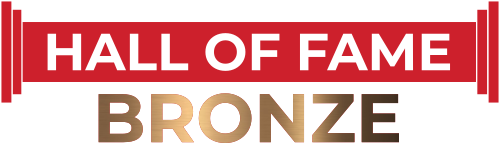 9
ADMINISTRATION
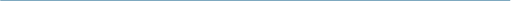 On-time payment of membership dues accompanied by 
the names of eight members (at least three of whom must 
be renewing members) for one period

On-time submission of one club officer list.
10
2.
CLUB SUCCESS PLAN
WHAT IS THE CLUB SUCCESS PLAN?
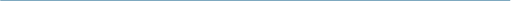 The Club Success Plan (CSP) is a tool that enables clubs to plan and achieve the
Club goals described in the Distinguished Club Program (DCP).

It is recommended that the club have an Executive Committee meeting discussion before 
submitting the Club Success Plan to their respective Area Directors.
Deadline to submit revised CSP to AD: 31st Jan 2021
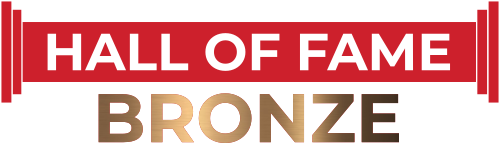 12
CLUB SUCCESS PLAN – IN DEPTH
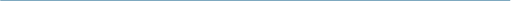 Team Compilation
Core Values and Team Operating Principles
Meeting Protocols
Team Interaction
Behavioral Norms
Potential Obstacles
Situational Analysis
Goals to Achieve
Action Plan
Vision: Attainable + Inspiring = Motivated Members
13
WIIFME?
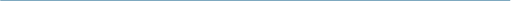 A HEALTHY CLUB MEANS HEALTHY MEMBERS!!
THIS MEANS YOU!
14
SUMMARY
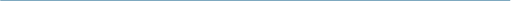 Achieve educational goals/awards
Get new members on board
Ensure club officers are trained
Ensure to pay dues & submit the officer list on time
15
DISTINGUISHED CLUB PROGRAM AND CLUB SUCCESS PLAN 
(ITEM 1111)
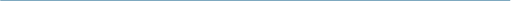 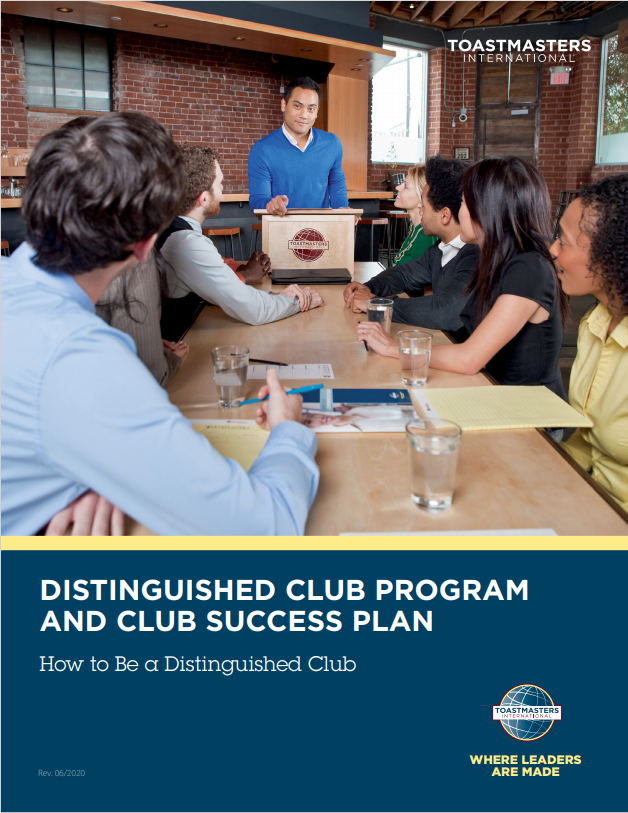 Free PDF Download
16
THANK YOU!
For any questions on the Distinguished Program, write to d121.pqdo@gmail.com